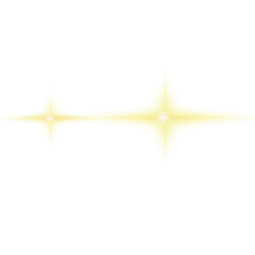 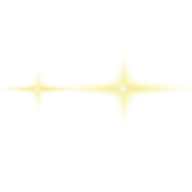 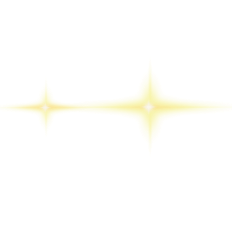 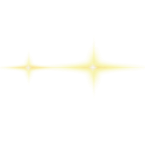 中
国
基于RPA的机票行程单识别流程
作品信息
参赛作品 Entries： 基于RPA的机票行程单识别流程
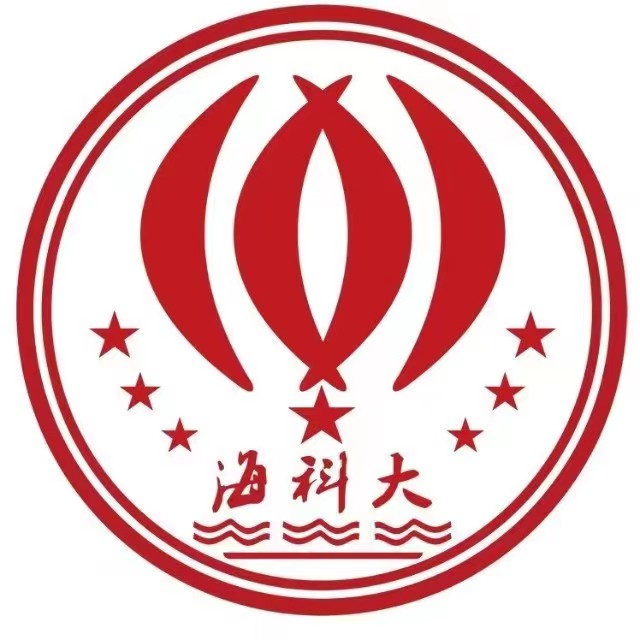 参赛团队/个人照片
Photo
队伍名称 Team Name： 啊对对队
队伍成员 Team Member：张镭，陈武斌，左建东，邹雄宇，平宇奥，李星桦，鲁德鑫，李嘉乐
队伍口号 Team Slogan： 努力不摆！我们是啊对对队！
所在单位和部门/专业 Enterprise :海南科技职业大学信息工程学院
作品应用场景 ：财务/人力资源/银行…..
一、需求分析&背景介绍
Requirement analysis
传统报销对机票报销重复操作
进入验真系统
保存验真数据
通过验真，将验真结果保存至原Excel
登陆信天游电子客票验真网页,进入网页验真
财务票据的处理对于很多财务人员来说，是一项任务繁重，又极易出错的工作，不少人也为此感到困扰。票据处理的时效性有很高的要求，通常这也是财务人员的KPI考核标准之一，在核对票据时，由于时间紧张，且部分票据存在图片模糊等问题，也容易给财务人员产生干扰。基于这个背景下，RPA飞机票机器人的出现，真正解决了财务人员的困扰。
公司报销
抓取数据
通过验真信息等，对人员进行报销
抓取相应的机票报销信息(申请人姓名,印刷序号,电子客票号，机票总价等)
一、需求分析&背景介绍
Requirement analysis
传统人工报销的问题
操作重复性高
1.资金调拨
2.验真操作
3.数据保存上报
痛点
人工验真效率低
月底及年末数据量大
平均每月底都要处理机票报销,年末结算报销数据量大
人工每次都需要仔细核对电子客票号等,同时还要验真, 易混淆, 易出错
二、流程建设方案
Solution Introduction
流程建设方案描述
使用飞机票RPA机器人，替代传统人力的发票报销信息识别提取、验真、审核、上传、归档等问题，使得整个流程完成全自动化，或在机器人无法识别情况下人工做干预帮助处理，做到100%准确率。具体为：该流程使用无人值守机器人，对目标邮箱进行监控，对符合条件的邮件提取发票附件并识别发票信息，使用飞机票RPA机器人自动登录到发票验真网站识别，根据结果以及发票信息录入对应的报销信息并提交财务人员审核。
三、执行流程图
Execution Flow Chart
使用OCR技术识别行程单
识别出电子客票号等存入Excel表格
财务部门
启动机器人
机器人
保存截图至Excel表格
截取验真后的截图
识别验证码并计算输出验证码
输入验真需要的信息
打开信天游电子客票验真网站
结束
四、流程&机器人监控、管理说明
Process&Robot Orchestrator and Management
安全、日志&审计相关设计
项目流程执行过程中，都进行了日志记录，日志统一存放到电脑文件夹，使用运行时间+流程作为log文件名，在对关键流程的记录中，如发票关键信息识别、发票真伪辨别都记录了具体数值。
五、模式和技术创新性
Mode and Technological Innovation
1、使用OCR技术，识别发票，达到90%以上的信息自动化识别。

2、对比传统的发票报销流程，机器人可快速、准确的识别和验真发票，提高公司的运作效率。

3、发票验真环节，对需要输入验证码，通过对验证码的图片获取，对其识别并计算，其基本可以做到自动识别并填写。

4、其区别于传统业务模式，利用RPA机器人进行业务流程优化以及业务模式升级。

5、本机器人是可升级的，本机器人后期可增添其他主流发票类型和格式，达到多种发票识别，优化公司报销流程。
六、方案价值与收益
Solution Value and Revenue
推广价值：
本机器人相比较人工处理单次流程4~5分钟，机器人可做到1分30秒内处理完毕，单次节省市场在2分半到3分半，单月处理量3000件情况下，可节省时间125工时到175工时，每月节省15.6 FTE到21.8FTE，解放了财务报销人员，不需要处理重复繁琐的发票报销的固定流程，提高了员工积极性。

本机器人简化了报销人员的报销操作步骤，只需要发送固定规则的邮件以及发票图片或电子发票即可。